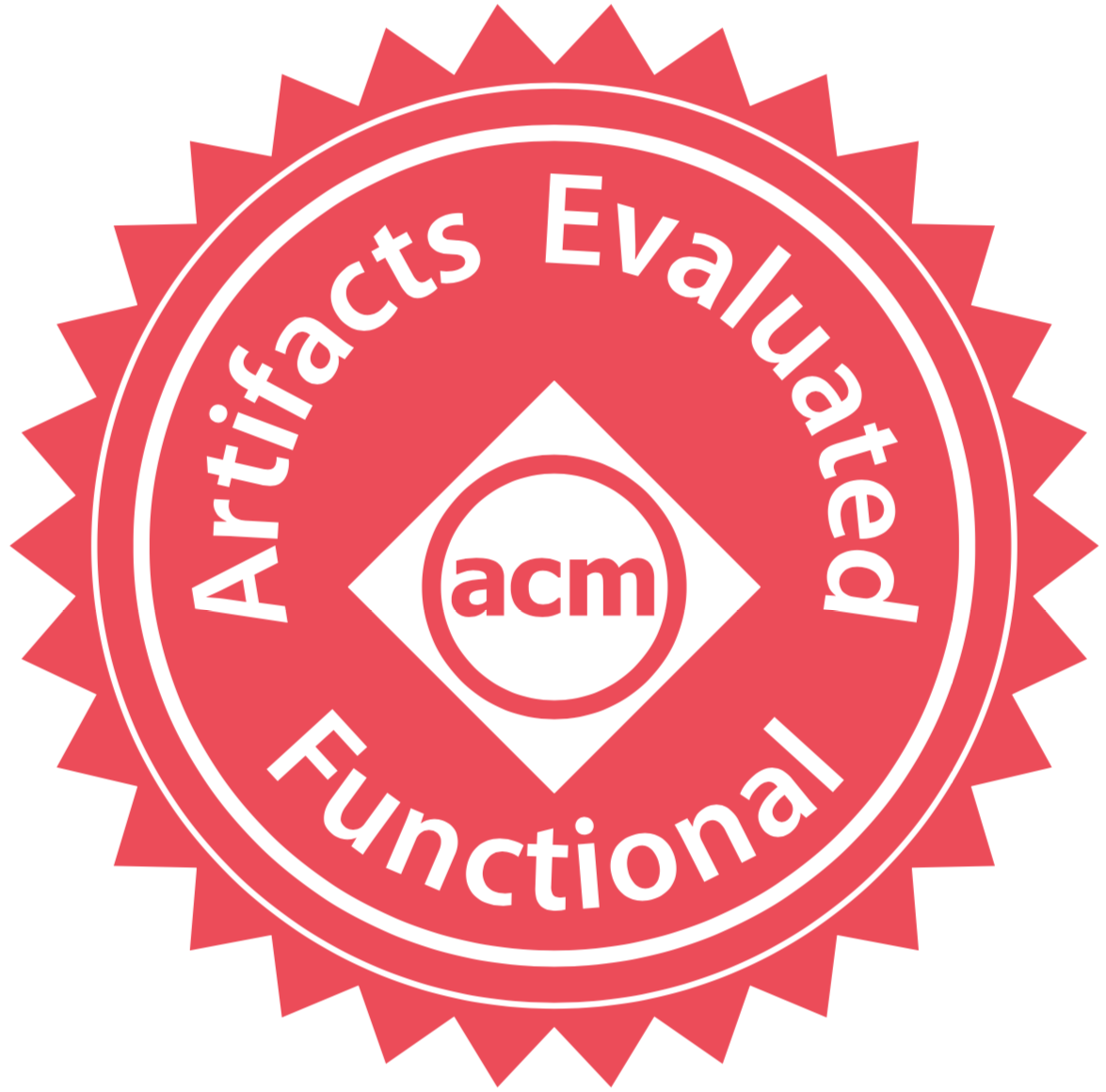 Online Detection of Effectively Callback Free Objects with Applications to Smart Contracts
Shelly Grossman
Ittai Abraham  
Guy Golan-Gueta
Yan Michalevsky
Noam Rinetzky
Mooly Sagiv
Yoni Zohar
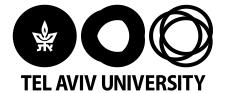 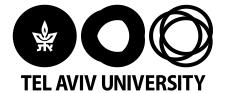 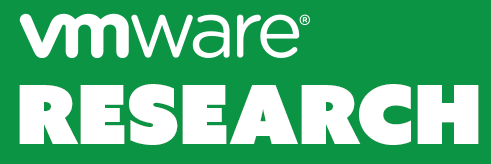 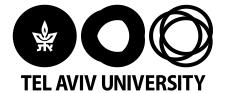 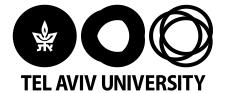 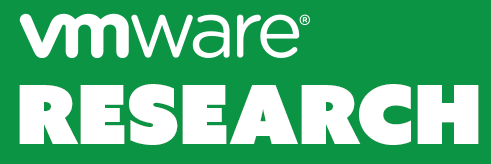 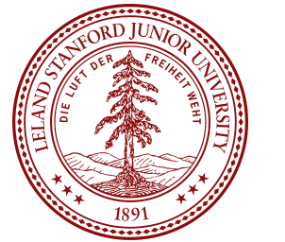 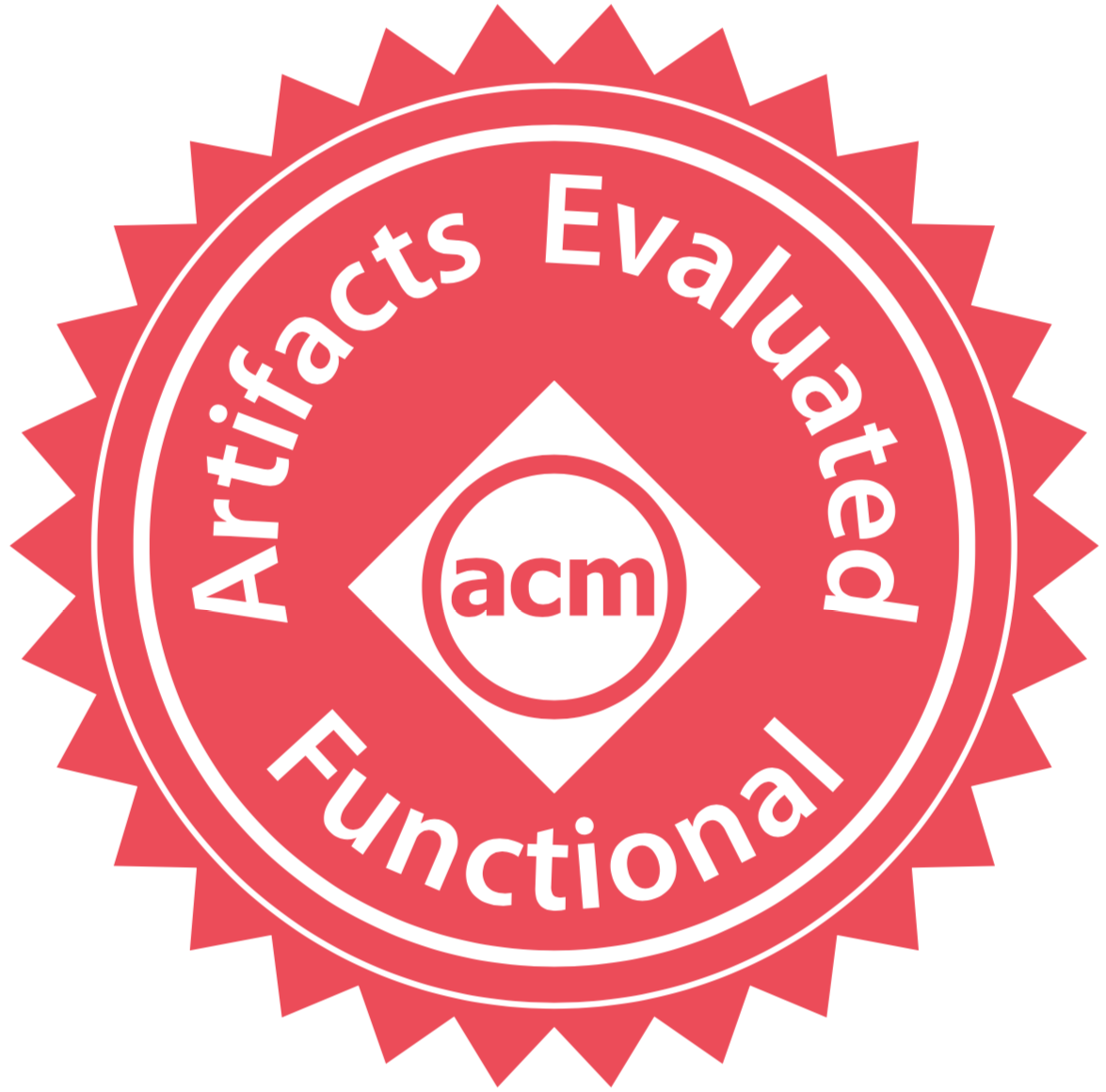 Online Detection of Effectively Callback Free Objects with Applications to Smart Contracts
Shelly Grossman
Ittai Abraham  
Guy Golan-Gueta
Yan Michalevsky
Noam Rinetzky
Mooly Sagiv
Yoni Zohar
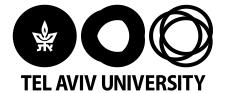 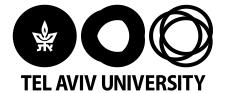 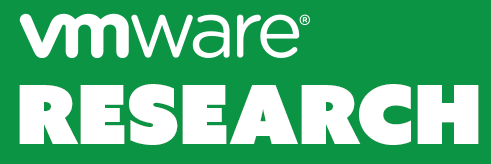 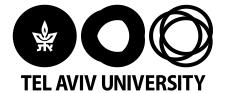 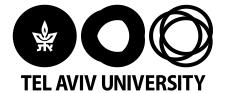 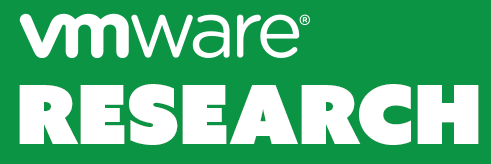 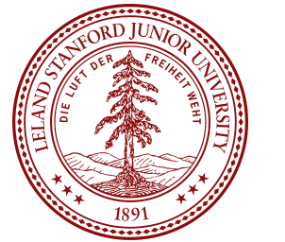 [Speaker Notes: Title very long]
Motivation: Modular Reasoning
[Speaker Notes: Best summarize]
Modular Systems
....
int X = 100

  dec(a){ 
   … log(a) …  
  }
  inc(b){ 
   … X += b …
  }
‘’’’
int Z = 4
 log(b){ 
   … Z = b …
 }
int T=0f(q,e) { 
  … f(t, e) …
}
[Speaker Notes: Consider a system comprised of multiple interacting components
Where each component has a unique identifier, say its color, and its own local state which can be manipulated only by its own methods and they interact by invoking each other methods 
The entire system is driven by users commands coming from outside, who may execute any sequence of commands 
Written by different programmers
However, we may assume sequential 
The system itself, however, is sequential : if it executes a client command it refuses to accept any new ones.
These unit of encapsulation - Objects / modules / contracts]
Modular Systems
dec(100)
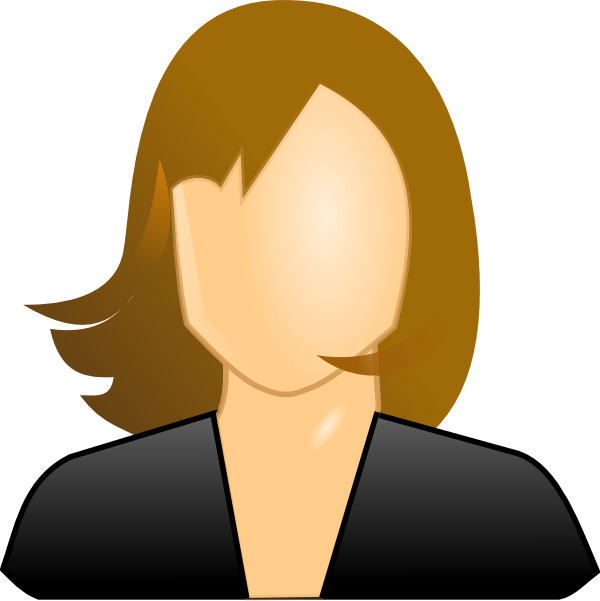 ....
int X = 100

  dec(a){ 
   … log(a) …  
  }
  inc(b){ 
   … X += b …
  }
‘’’’
int Z = 4
 log(b){ 
   … Z = b …
 }
int T=0f(q,e) { 
  … f(t, e) …
}
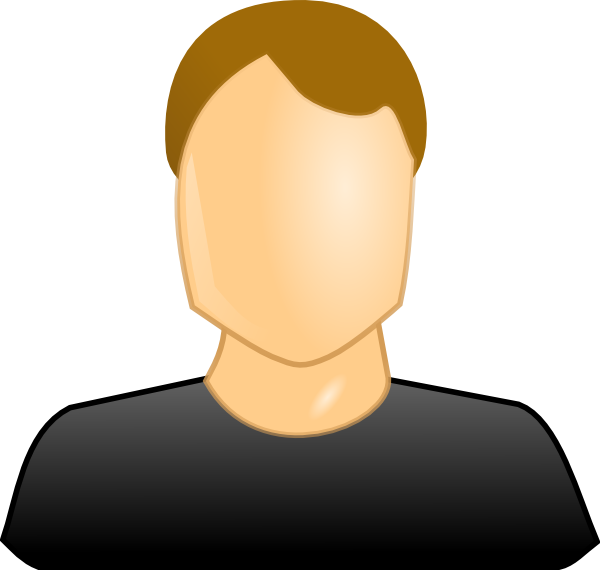 f(1,2)
Evolving Modular Systems
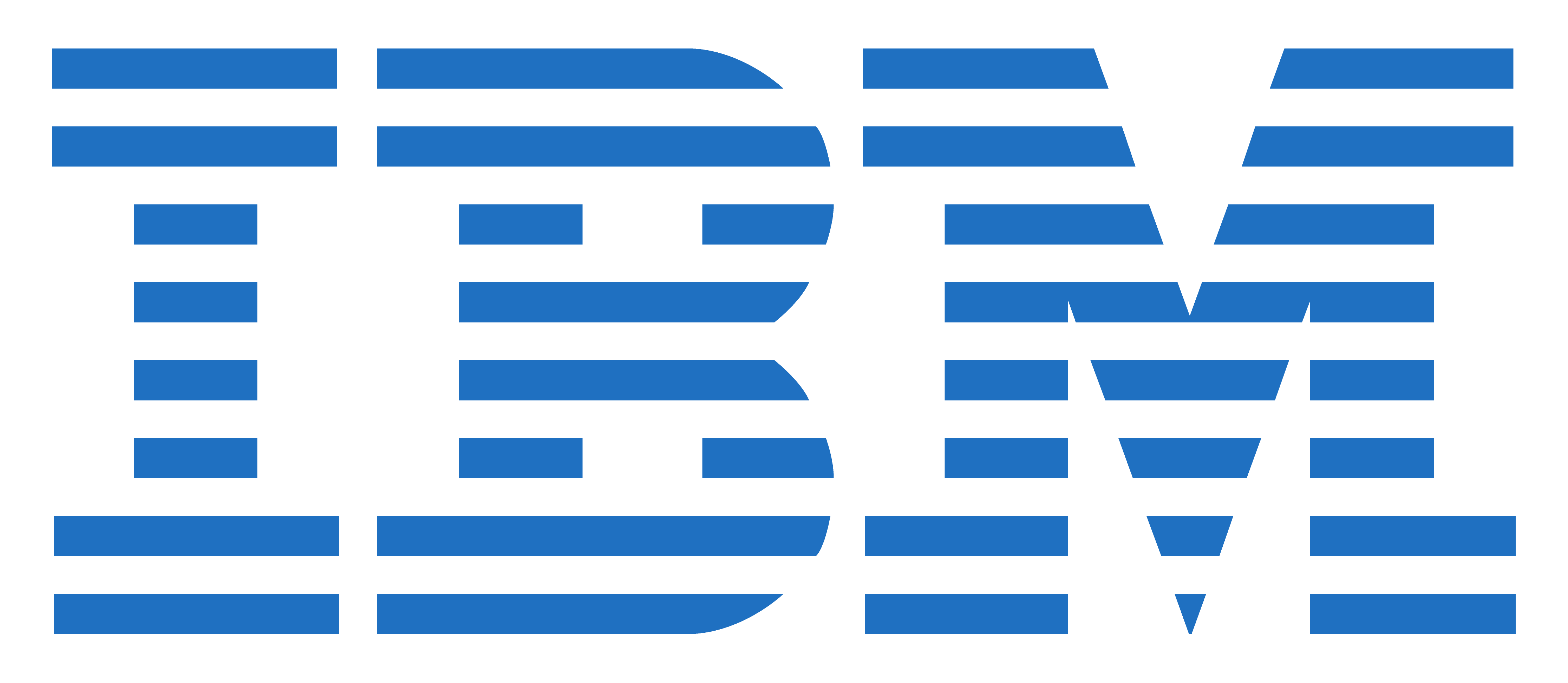 ....
int X = 100

  dec(a){ 
   … log(a) …  
  }
  inc(b){ 
   … X += b …
  }
‘’’’
int Z = 4
 log(b){ 
   … z = b …
 }
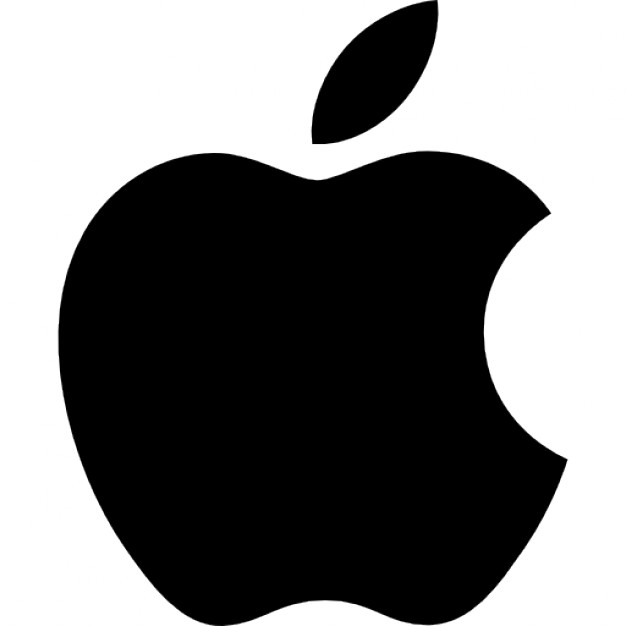 int T=0f(q,e) { 
  … f(t, e) …
}
….
Evolving Modular Systems
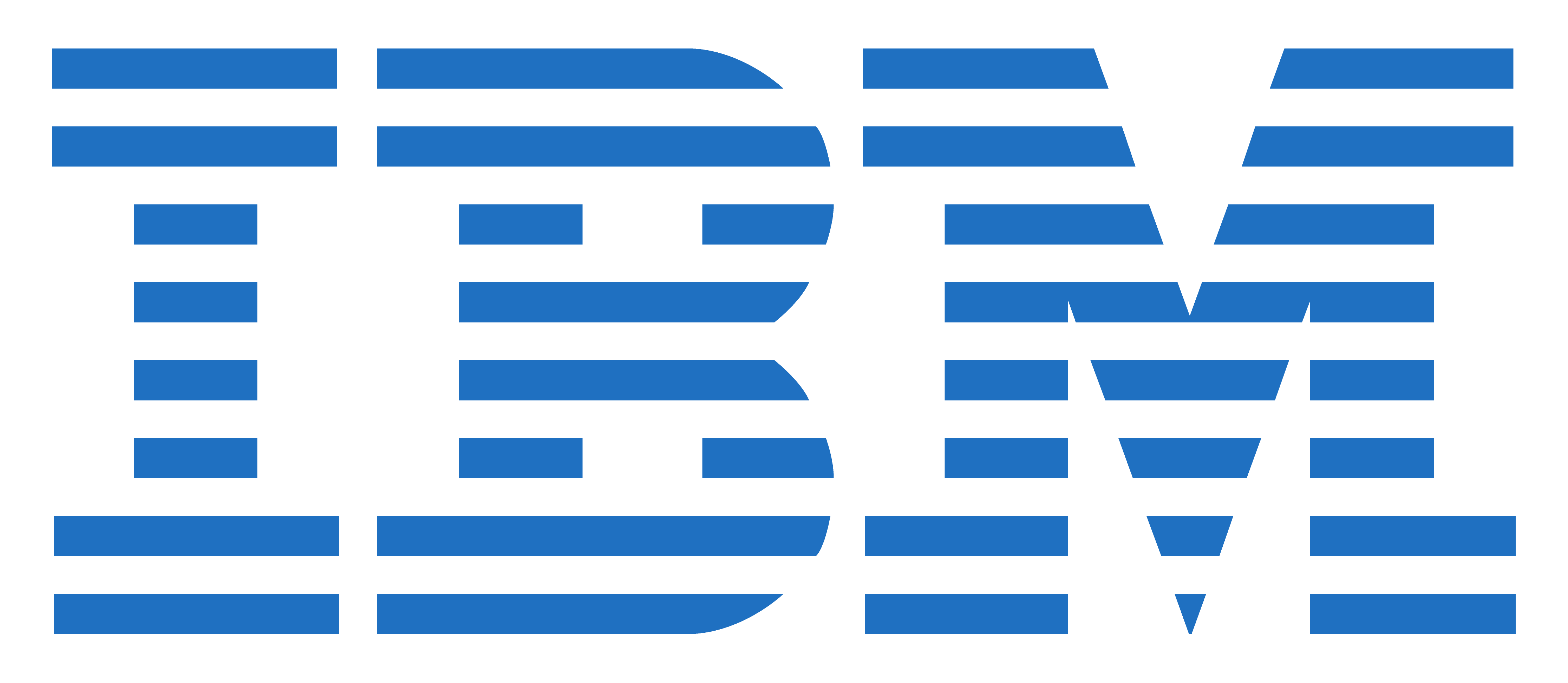 ....
int X = 100

  dec(a){ 
   … log(a) …  
  }
  inc(b){ 
   … X += b …
  }
‘’’’
log(b){
   … 
   … dec(b) …
   …
 }
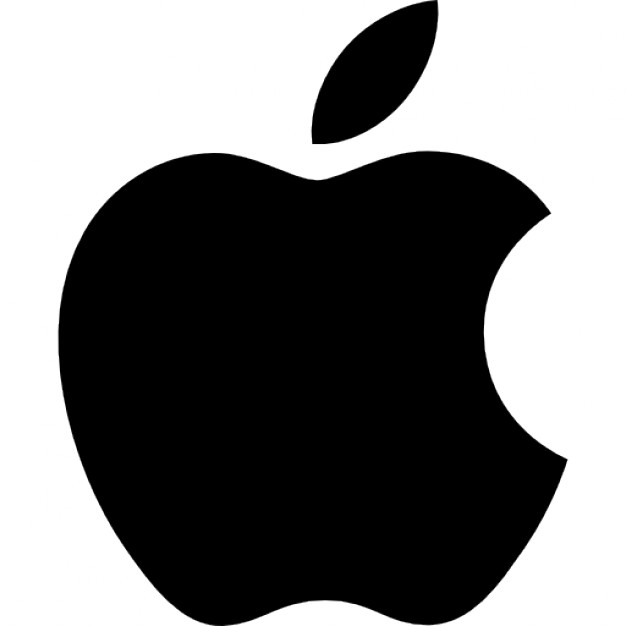 int T=0f(q,e) { 
  … f(t, e) …
}
….
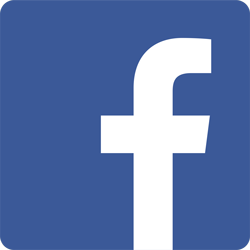 Evolving Modular Systems are Real
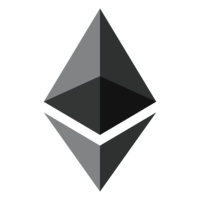 ....
int X = 100

  dec(a){ 
   … log(a) …  
  }
  inc(b){ 
   … X += b …
  }
Ethereum
‘’’’
log(b){
   … 
   … dec(b) …
   …
 }
int T=0f(q,e) { 
  … f(t, e) …
}
….
[Speaker Notes: Why we care?
They are real 

Pretty accurate description (with the emphasis on pretty) of systems such as Ethereum]
Meta Reasoning
Notion of Correctness?
....
int X = 100

  dec(a){ 
   … log(a) …  
  }
  inc(b){ 
   … X += b …
  }
‘’’’
log(b){
   … 
   … dec(b) …
   …
 }
int T=0f(q,e) { 
  … f(t, e) …
}
….
[Speaker Notes: Unit of encapsulation
Modules/contracts/ 
We simply call them “Objects”]
Modular Correctness: ∀𝜅.⟦Blue⟧𝜅 ⊨ P
𝜅
int X = 100

  dec(a){ 
   … log(a) …  
  }
  inc(b){ 
   … X += b …
  }
[Speaker Notes: Unit of encapsulation
Modules/contracts/ 
We simply call them “Objects”]
Modular Reasoning
int X = 100

  dec(a){ 
   … log(a) …  
  }
  inc(b){ 
   … X += b …
  }
The Challenge
Encapsulation  Modular Reasoning?
module Blue 
 
  int X := 100 
  void dec(a)   
    if (X >= a)    
	 log(a)       X := X – a
@Inv: X≥0?
[Speaker Notes: An object cannot directly access another object’s heap
First step towards enabling modular verification
Greatly simplifies modular reasoning
… Indirect state mutation using calls
No need for points-to analyses between different objects]
Encapsulation  Modular Reasoning?
module Blue 
 
  int X := 100 
  void dec(a)   
    if (X >= a)    
      log(a)       X := X – a
@Inv: X≥0?
Encapsulation  Modular Reasoning?
module Blue 
 
  int X := 100 
  void dec(a)   
    if (X >= a)    
      log(a)       X := X – a
X≥0
@Inv: X≥0?
Encapsulation  Modular Reasoning?
module Blue 
 
  int X := 100 
  void dec(a)   
    if (X >= a)    
      log(a)       X := X – a
X≥0
@Inv: X≥0?
X≥0 ∧ X≥a
Encapsulation  Modular Reasoning?
module Blue 
 
  int X := 100 
  void dec(a)   
    if (X >= a)    
      log(a)       X := X – a
X≥0
@Inv: X≥0?
X≥0 ∧ X≥a
Encapsulation  Modular Reasoning
module Red
 
  
  void log(a)   
    if ( * )    
      dec(a)
module Blue 
 
  int X := 100 
  void dec(a)   
    if (X >= a)    
      log(a)      X := X – a
Encapsulation  Modular Reasoning
module Red
 
  
  void log(a)   
    if ( * )    
      dec(a)
module Blue 
 
  int X := 100 
  void dec(a)   
    if (X >= a)    
      log(a)      X := X – a
X≥a
X≥a
Store:
X=100
X=0
X=-100
dec(100)
Blue
Stack/
Trace:
log(100)
Red
dec(100)
Blue
log(100)
Red
The Challenge: Callbacks
int X = 100

  dec(a){ 
   … log(a) …  
  }
int Z = 4
 
log(b){ 
 … dec(b) … 
}
log(100)
...Blue
dec(100)
dec(100)
log(100)
Red
or inc(100)
dec(100)
Blue
[Speaker Notes: This is not a new problem – we in fact have known it for years --]
Do We Really Need Callbacks?
[Speaker Notes: Callbacks are a can of worms]
Do We Really Need Callbacks?
Yes
Do We Really Need Callbacks?
Yes

Essential when there is no shared state
Do We Really Need Callbacks?
Yes

Essential when there is no shared state

Increasing usage in Ethereum
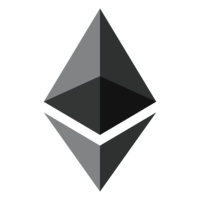 Ethereum
Our Approach
Effective Callback Freedom (ECF)
Modular correctness condition(s)
Final-State ECF (ECFFS)
Conflict ECF (ECFC)    

Tames callbacks

Enables modular reasoning
[Speaker Notes: No need to think about the intricacies of callbacks]
Final-State Effective Callback Freedom
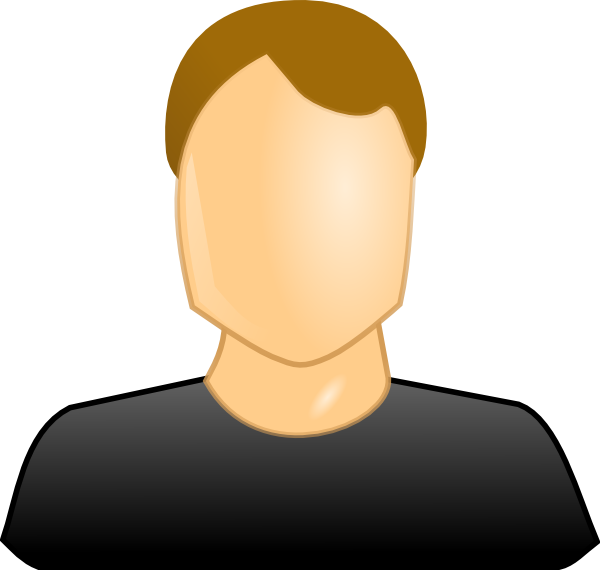 Complete Executions
An execution 𝜋 = s0 … sn is complete if
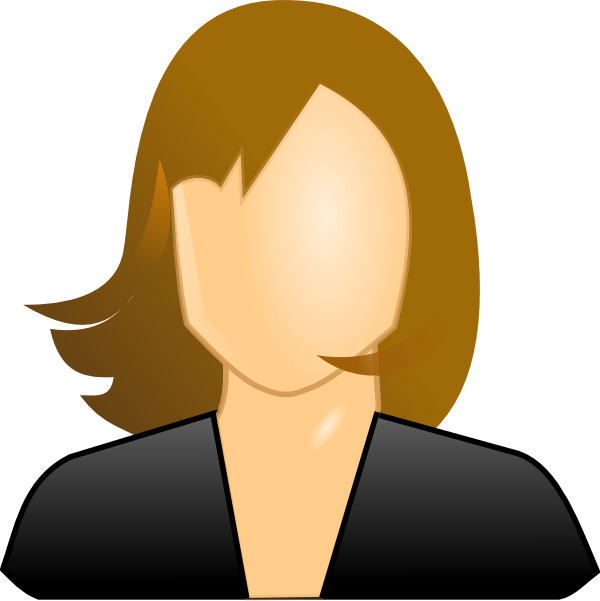 𝜋 =
Final State Effective Callback Freedom
A complete execution 𝜋 is ECFFS for an object O if
∃𝜋’ = 𝜋0…𝜋k . ∀i. 𝜋i is complete 	         ∧ 𝜋’ has no callbacks             ∧ first(𝜋’)|O = first(𝜋)|O  ∧ last(𝜋’)|O = last(𝜋)|O
Final State Effective Callback Freedom
A complete execution 𝜋 is ECFFS for an object O if
∃𝜋’ = 𝜋0…𝜋k . ∀i. 𝜋i is complete 	         ∧ 𝜋’ has no callbacks             ∧ first(𝜋’)|O = first(𝜋)|O  ∧ last(𝜋’)|O = last(𝜋)|O
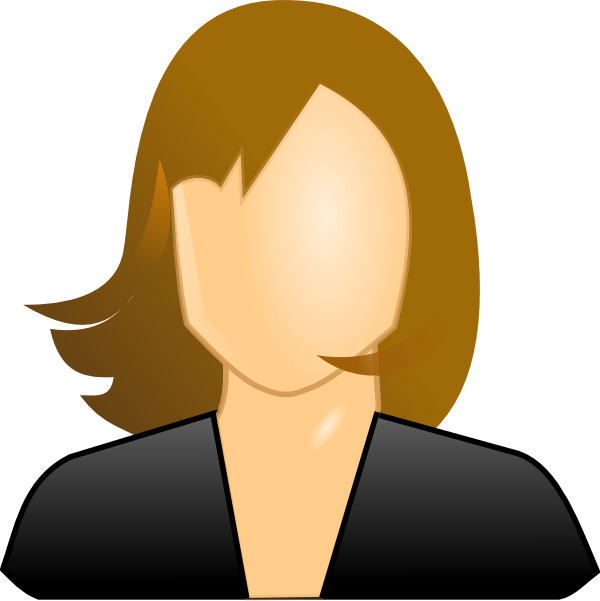 𝜋 =
Final State Effective Callback Freedom
A complete execution 𝜋 is ECFFS for an object O if
∃𝜋’ = 𝜋0…𝜋k . ∀i. 𝜋i is complete 	         ∧ 𝜋’ has no callbacks             ∧ first(𝜋’)|O = first(𝜋)|O  ∧ last(𝜋’)|O = last(𝜋)|O
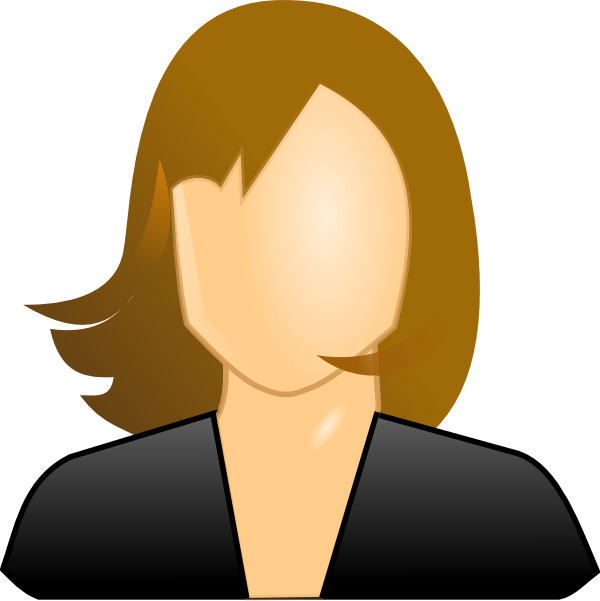 𝜋 =
Callback
Final State Effective Callback Freedom
A complete execution 𝜋 is ECFFS for an object O if
∃𝜋’ = 𝜋0…𝜋k . ∀i. 𝜋i is complete 	         ∧ 𝜋’ has no callbacks             ∧ first(𝜋’)|O = first(𝜋)|O  ∧ last(𝜋’)|O = last(𝜋)|O
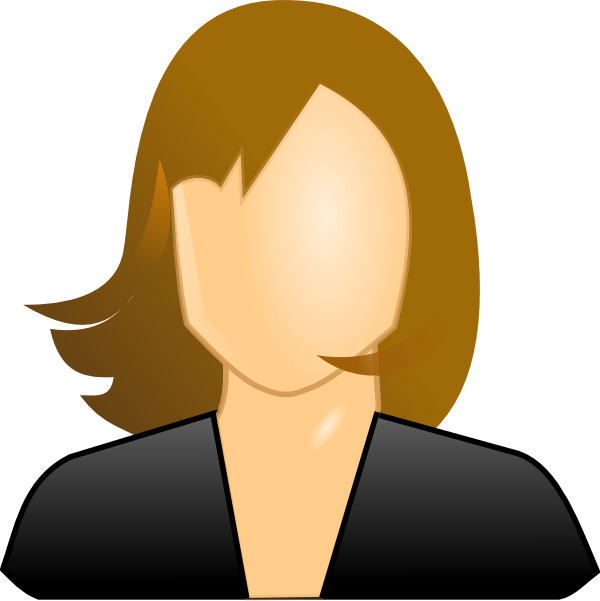 𝜋 =
…
𝜋’ =
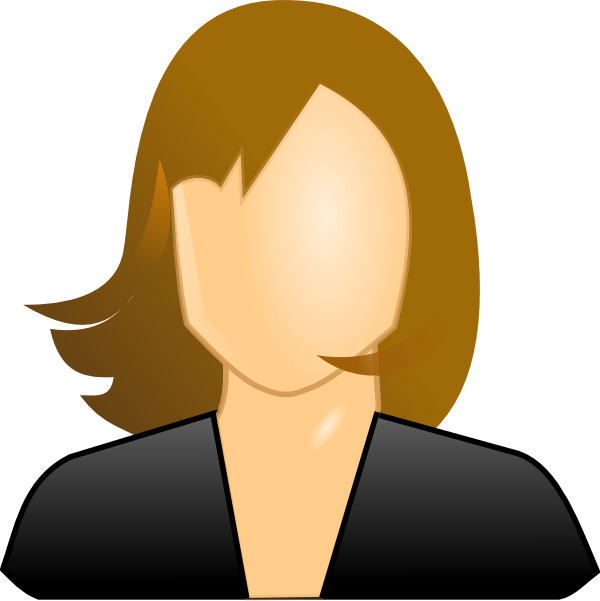 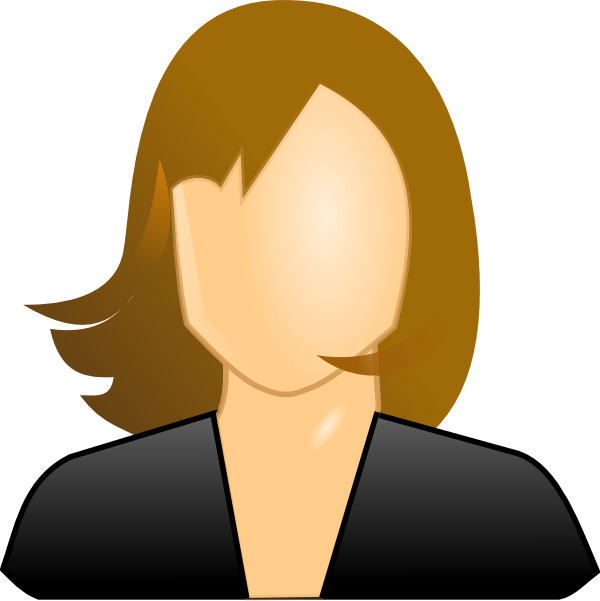 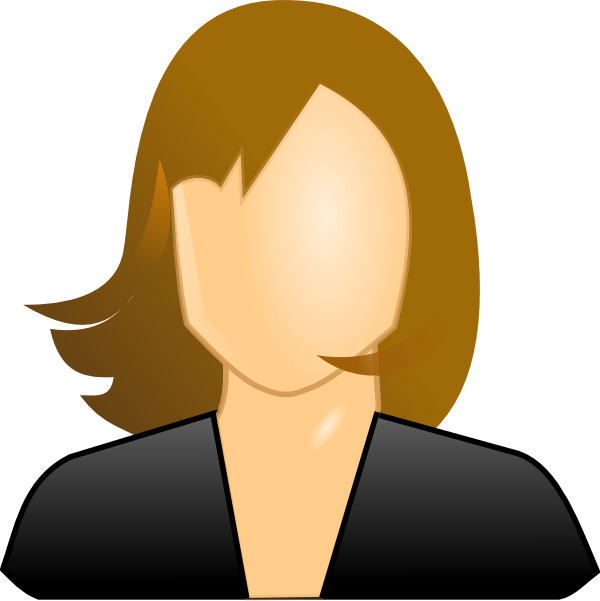 Final State Effective Callback Freedom
A complete execution 𝜋 is ECFFS for an object O if
∃𝜋’ = 𝜋0…𝜋k . ∀i. 𝜋i is complete 	         ∧ 𝜋’ has no callbacks             ∧ first(𝜋’)|O = first(𝜋)|O  ∧ last(𝜋’)|O = last(𝜋)|O
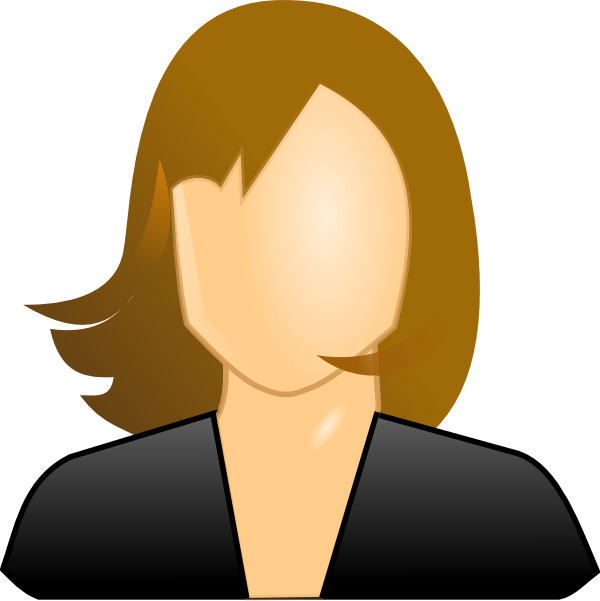 𝜋 =
…
𝜋’ =
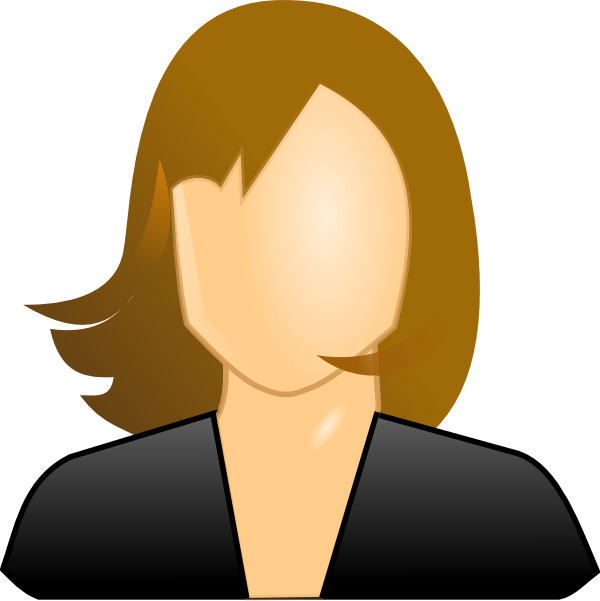 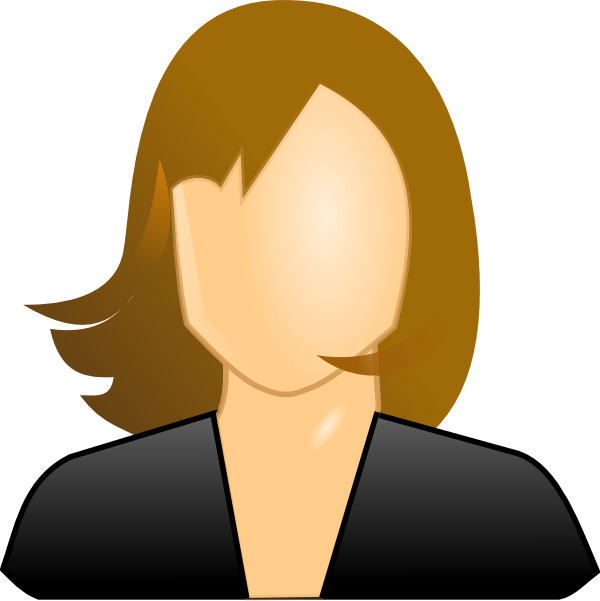 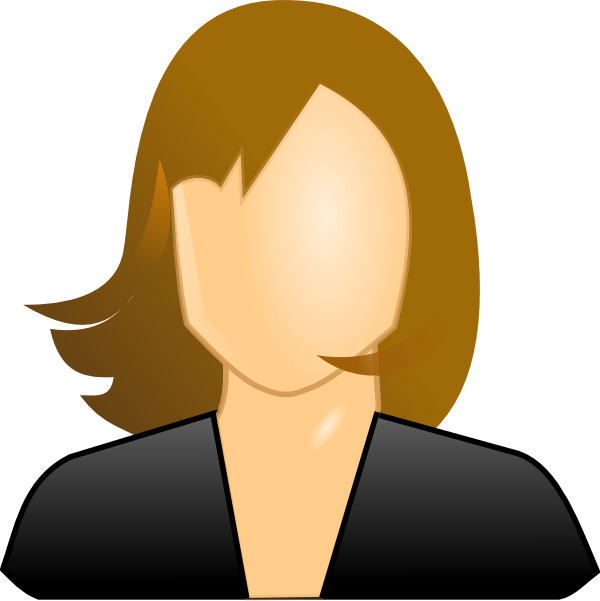 Final State Effective Callback Freedom
A complete execution 𝜋 is ECFFS for an object O if
∃𝜋’ = 𝜋0…𝜋k . ∀i. 𝜋i is complete 	         ∧ 𝜋’ has no callbacks             ∧ first(𝜋’)|O = first(𝜋)|O  ∧ last(𝜋’)|O = last(𝜋)|O
𝜅
𝜅’
O
O
A Non ECFFS Execution for Blue
module Red
 
  
  void log(a)   
    if ( * )    
      dec(a)
module Blue 
 
  int X := 100 
  void dec(a)   
    if (X >= a)    
      log(a)      X := X – a
Store:
X=100
X=0
X=-100
dec(100)
Blue
Stack/
Trace:
log(100)
Red
dec(100)
Blue
Callback
log(100)
Red
Every Execution is ECFFS for Blue’
A Non ECFFS Execution for Blue
module Red
 
  
  void log(a)   
    if ( * )    
      dec(a)
module Blue 
 
  int X := 100 
  void dec(a)   
    if (X >= a)    
      log(a)      X := X – a
’
X := X – a
log(a)
Store:
Store:
X=100
X=100
X=0
X=0
X=-100
X=0
dec(100)
dec(100)
Blue
Blue’
Stack/
Stack/
Trace:
Trace:
log(100)
log(100)
Red
Red
dec(100)
dec(100)
Blue
Blue’
Callback
Callback
log(100)
Red
Real World Example: The DAO Attack
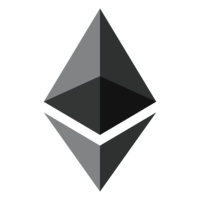 20 June 2016: software bug in DAO, an Ethereum contract, led to a (temporary) theft of 3,500,000 ETH
DAO attack exploited not ECF callbacks
Ethereum
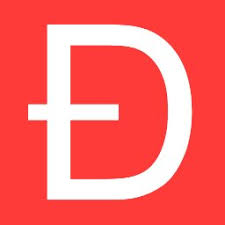 The DAO
Gist of DAO Attack
void dec(a)   
    if (X >= a)    
      log(a)      X := X – a
DAO_withdraw(to) {
 if (shares[to] > 0) {
  to.send(shares[to]);   shares[to] = 0
 }
}
(Dynamic) ECFFS
A complete execution 𝜋 is ECFFS for an object O
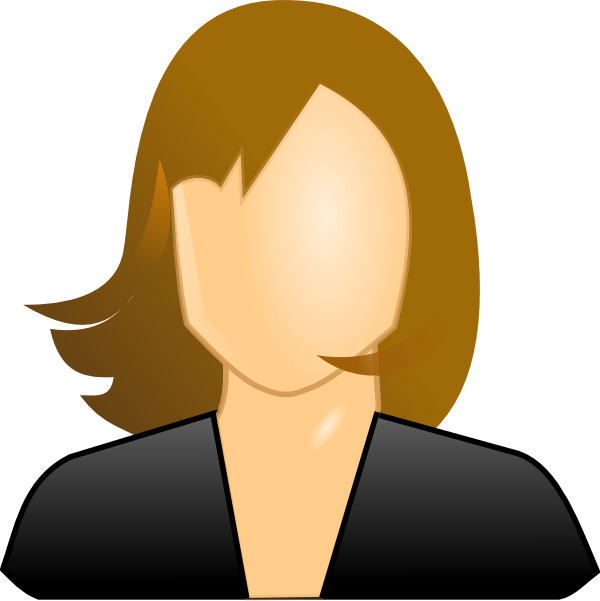 if ∃𝜋 ‘
𝜋 =
…
𝜋’ =
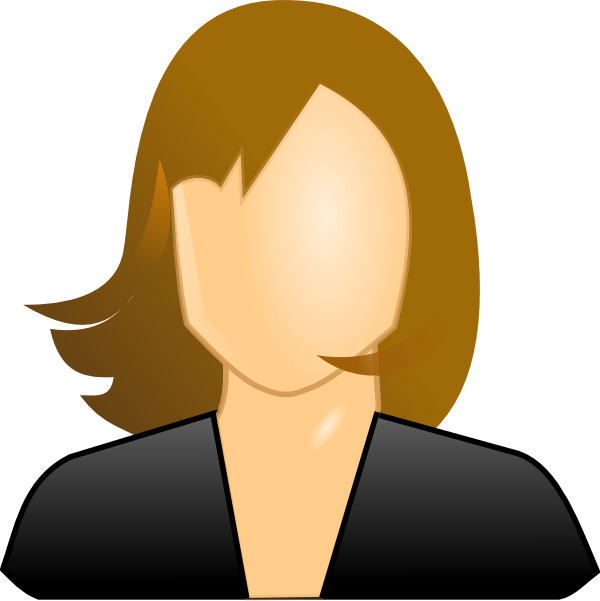 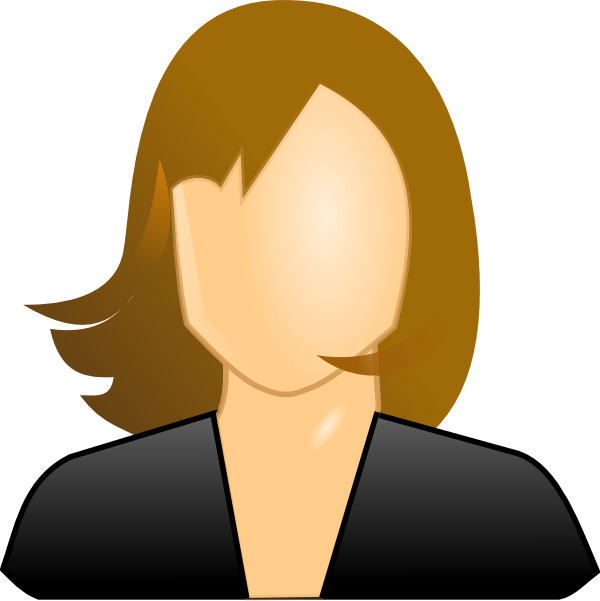 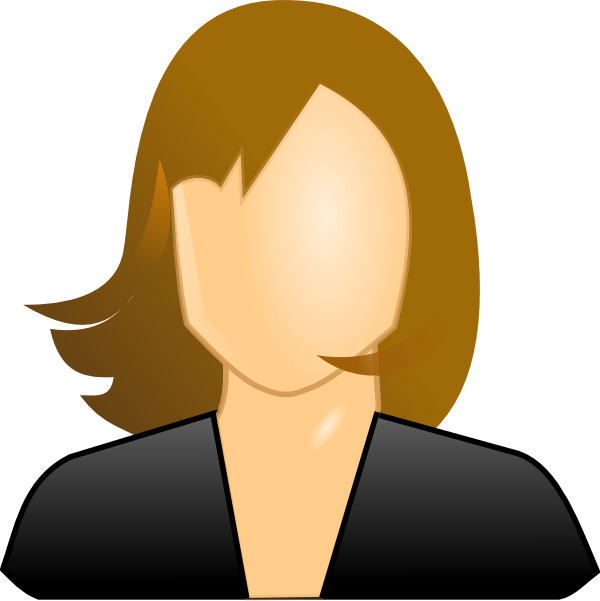 (Dynamic) ECFFS
A complete execution 𝜋 is ECFFS for an object O
The state (of O) produced by the execution with callbacks can also be produced by a callback free execution
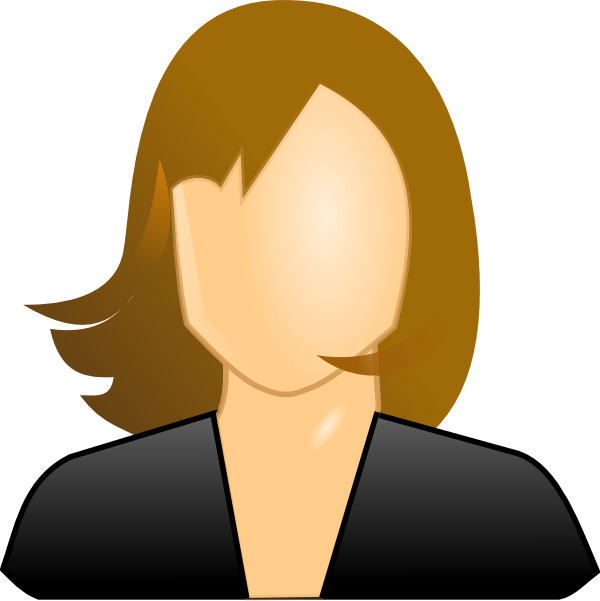 if ∃𝜋 ‘
𝜋 =
…
𝜋’ =
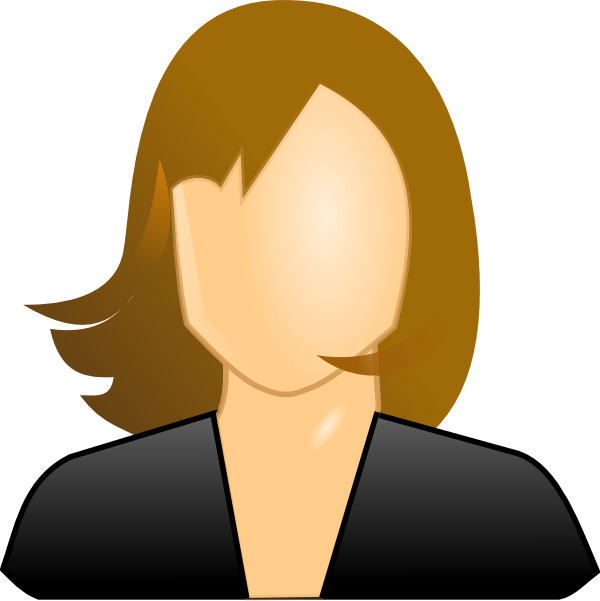 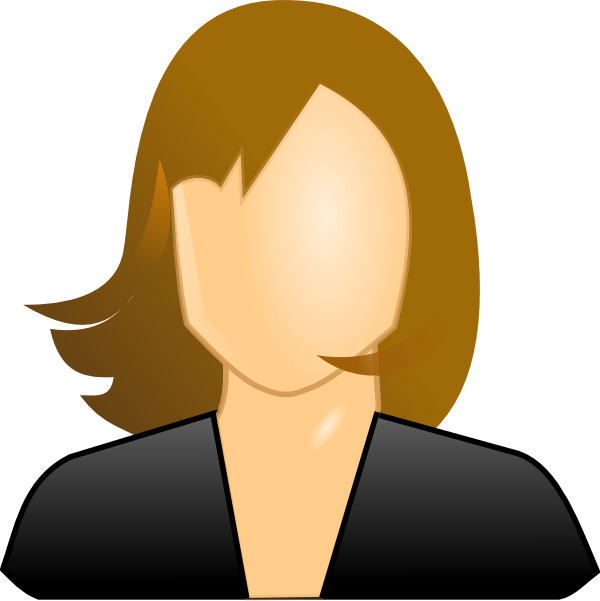 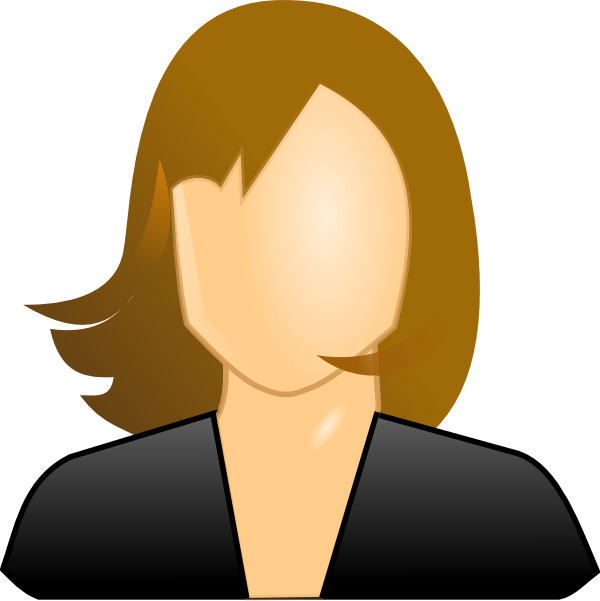 Static ECFFS
An object O is static ECFFS if every complete execution is ECFFS  for O
Static ECFFS Modular Reasoning
An object O is static ECFFS if every complete execution is ECFFS  for O
module Blue’ 
 
  int X := 100 
  void dec(a)   
    if (X >= a)    
      X := X – a
	 log(a)
X≥0
@Inv: X≥0
X≥0 ∧ X≥a
(Dynamic) ECFFS  Modular Reasoning
Provided we enforce ECFFS in runtime
module Blue 
 
  int X := 100 
  void dec(a)   
    if (X >= a)    
      log(a)       X := X – a
X≥0
@Inv: X≥0
X≥0 ∧ X≥a
[Speaker Notes: Had such a dmonitor been implemented DAO would not have happened]
Final-State Effective Callback Freedom
Static ECFFS  is undecidable
Decidable if we have a finite data domain

(Dynamic) ECFFS  is undecidable
We cannot check if an arbitrary execution is ECFFS
Conflict Effective Callback Freedom
Conflict Effective Callback Freedom
A complete execution 𝜋 is ECFC for an object O if
∃𝜋’ . 𝜋’ is a permutation of the O invocations in 𝜋            preserving order of conflicting events
Conflict Effective Callback Freedom
A complete execution 𝜋 is ECFC for an object O if
∃𝜋’ . 𝜋’ is a permutation of the O invocations in 𝜋            preserving order of conflicting events
𝜋 =
Conflict Effective Callback Freedom
A complete execution 𝜋 is ECFC for an object O if
∃𝜋’ . 𝜋’ is a permutation of the O invocations in 𝜋            preserving order of conflicting events
𝜋 =
Conflict Effective Callback Freedom
A complete execution 𝜋 is ECFC for an object O if
∃𝜋’ . 𝜋’ is a permutation of the O invocations in 𝜋            preserving order of conflicting events
𝜋 =
𝜋’=
Conflict Effective Callback Freedom
A complete execution 𝜋 is ECFC for an object O if
∃𝜋’ . 𝜋’ is a permutation of the O invocations in 𝜋            preserving order of conflicting events
𝜋 =
…:=X
X:=…
X:=…
…:=X
𝜋’=
Conflict Effective Callback Freedom
A complete execution 𝜋 is ECFC for an object O if
∃𝜋’ . 𝜋’ is a permutation of the O invocations in 𝜋            preserving order of conflicting events
𝜅
𝜅’
O
O
Conflict Effective Callback Freedom
An object O is static ECFC if every complete execution is ECFC  for O

Static ECFC  is undecidable
Decidable if we have a finite data domain

(Dynamic) ECFC  is decidable in polynomial time
We can check if an arbitrary execution is ECFC
Implementation & Evaluation
Online Detection of ECFC
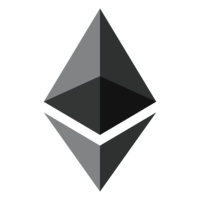 Conflict graph-based algorithm
Tracks read/write sets of invocations
Builds conflict graph
Checks for cycles

Instrumented Ethereum Virtual Machine
Monitors executions
Reports violations of ECFC
Can enforce ECFC
Ethereum
[Speaker Notes: Who is O in the tests?]
Analysis of Ethereum Blockchain (7/2015 — 6/2017)
[Speaker Notes: We discuss additional findings in the paper regarding how contracts are getting more complex with time
Start with bottom line: Manually verified each contract showing non ECF behavior
We discuss in the paper some interesting examples and misdetections due to some technical gaps]
Analysis of Ethereum Blockchain (7/2015 — 6/2017)
Breakdown
       3298:  DAO attack
	10:  DAO-like vulnerability  
 	  3:  Dummy DAO training exercise
      	  1:  DAO demonstration
[Speaker Notes: We discuss additional findings in the paper regarding how contracts are getting more complex with time
Start with bottom line: Manually verified each contract showing non ECF behavior
We discuss in the paper some interesting examples and misdetections due to some technical gaps]
Analysis of Ethereum Blockchain (7/2015 — 6/2017)
Breakdown
       3298:  DAO attack
	10:  DAO-like vulnerability  
 	  3:  Dummy DAO training exercise
      	  1:  DAO demonstration

Non-ECF callbacks = Attack 
No “false positive”
[Speaker Notes: We discuss additional findings in the paper regarding how contracts are getting more complex with time
Start with bottom line: Manually verified each contract showing non ECF behavior
We discuss in the paper some interesting examples and misdetections due to some technical gaps]
Performance
Small overhead

Expect smaller overhead in real environments
Experimental setup:
200GB RAM disk instead of SSD/HD
No network
Summary
Callbacks are ubiquitous enough
Specifically, when there is no shared state
Nasty reentrancy bugs

ECFC  ECFFS 
Tames callbacks
Enables modular reasoning
ECFC  efficiently detectable/enforceable  

Smart contracts are interesting
Lots of hype
New tradeoffs  New opportunities
A complete execution 𝜋 is ECFFS for an object O if
∃𝜋’ = 𝜋0…𝜋k . ∀i. 𝜋i is complete 	         ∧ 𝜋’ has no callbacks             ∧ first(𝜋’)|O = first(𝜋)|O  ∧ last(𝜋’)|O = last(𝜋)|O
The End
Code: https://github.com/shellygr/go-ethereumTR: https://www.cs.tau.ac.il/~shellygr/pubs/ecf-tr.pdf
A complete execution 𝜋 is ECFC for an object O if
∃𝜋’ . 𝜋’ is a permutation of the O invocations in 𝜋            preserving order of conflicting events
Effective Callback Freedom (ECF)
Modular correctness conditions: States produced by executions with callbacks can also be produced by callback free executions
Final-State ECF (ECFFS)
Conflict ECF (ECFC)    

Tames callbacks
Enables modular reasoning
Efficiently detectable/enforceable  (ECFC)
[Speaker Notes: No need to think about the intricacies of callbacks]
Final-State Effective Callback Freedom
Havoc context
Callbacking context
C
C
int foo()    
 C.f(*)*
 return*
int foo()    
 return *